المصطلحات التشريحية 



Myélencéphale =  myél ( حديبة)  + encéphale 
Métencéphale= met (اسطواني ) + encéphale
Mésencéphale= mes (وسطي ) + encéphale 
Diencéphale = di  (ثنائي)+ encéphale
Télencéphale = télé  (خارجي)  + encéphale
Prosencéphale = pro (اولي) + encéphale
Thromboencephale= thrombo (خلفي) + encéphale
تطور الجهاز العصبي
تطور الجهاز العصبي في المرحلة الجنينية
انخفاض
بروز عصبي
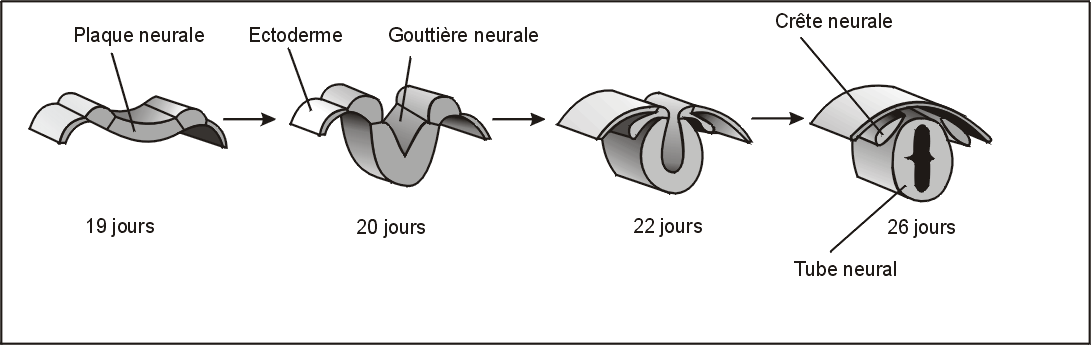 اللوحة العصبية
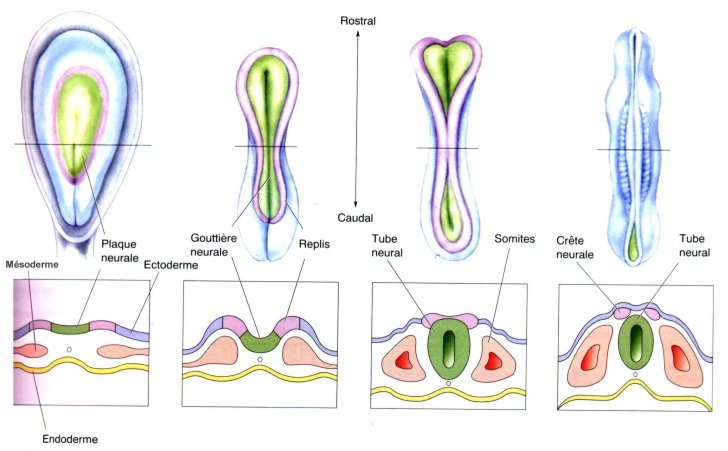 19يوم
20يوم
22يوم
26 يوم
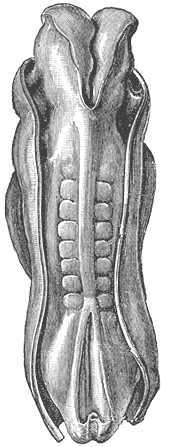 الجنين في 25 يوم
Spina bifida
(défaut de fermeture du neuropore postérieur)
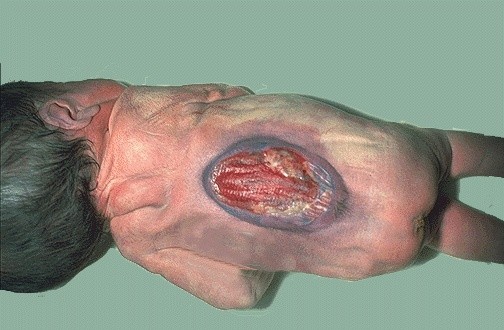 Développement de l’encéphale
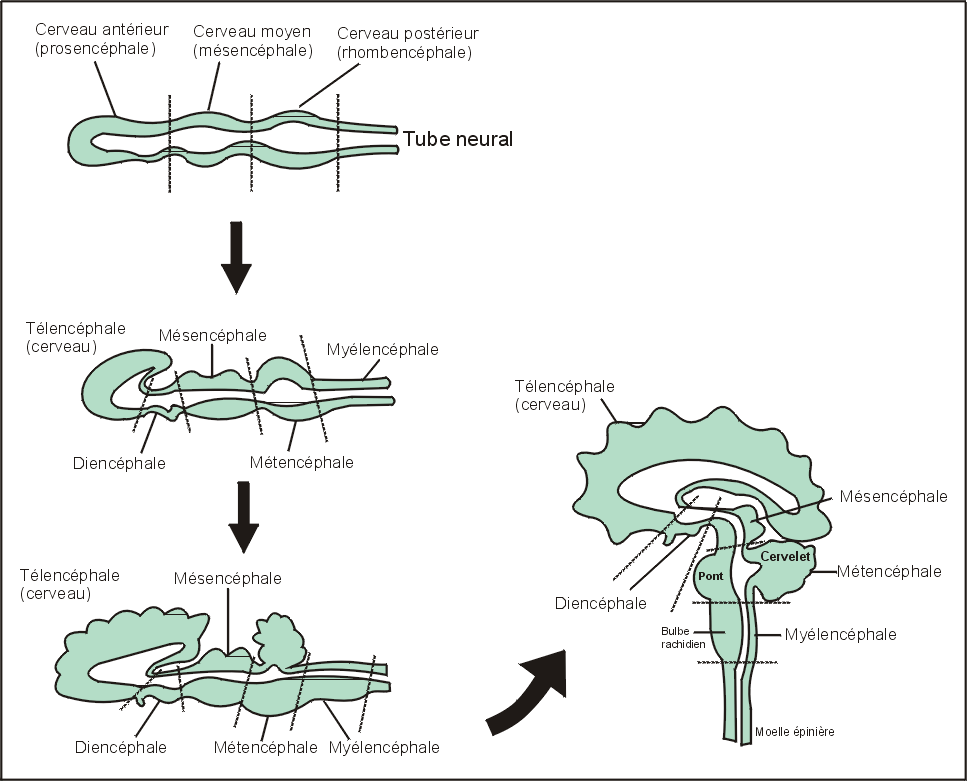 الانبوب العصبي
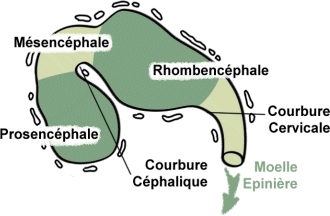 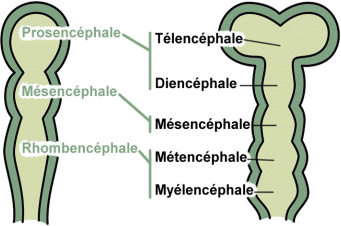 المراحل التطورية النسيجية
التشعب : المناطق البطينة و الخلايا  (cellules souches/mères)
الهجرة:  نحو المناطق الطرفية (cellules filles) 
التمايز:neuroblastes (neurones)  و  glioblastes( glie) 
التشكل : تتحكم فيه العوامل الجينية والمحيطية  ويتشكل 
Neurulation
Myélinisation 
Encéphale
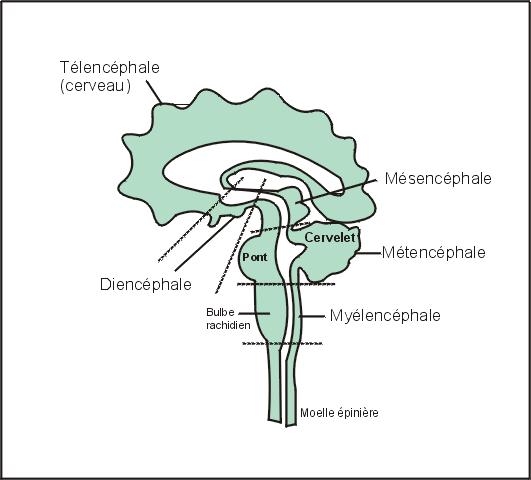 Embryologie
Courbure cervicale
Courbure pontique
Télencéphale -> hémisphères
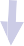 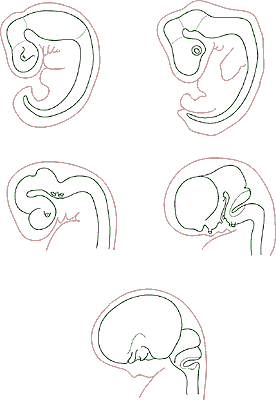 Prosencéphale
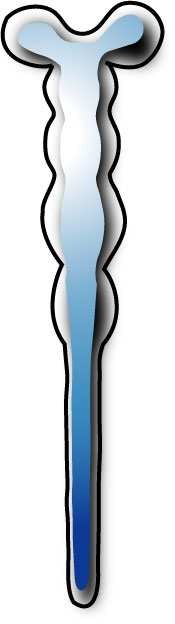 T
D
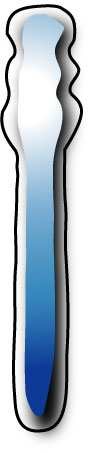 Diencéphale -> Diencéphale
Mésencéphale
Mésencéphale -> Mésencéphale
Rhombencéphale
Cerveau postérieur métencéphale
partie rostrale -> pont + cervelet
Courbure mésencéphalique
Cerveau postérieur myélencéphale  partie caudale -> moelle allongée
Tube neural
Stade 3 vésicules	–	stade 5 vésicules
Tube neural
D. Hasboun 2007-2008
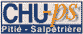 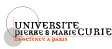 L’encéphale: embryonnaire
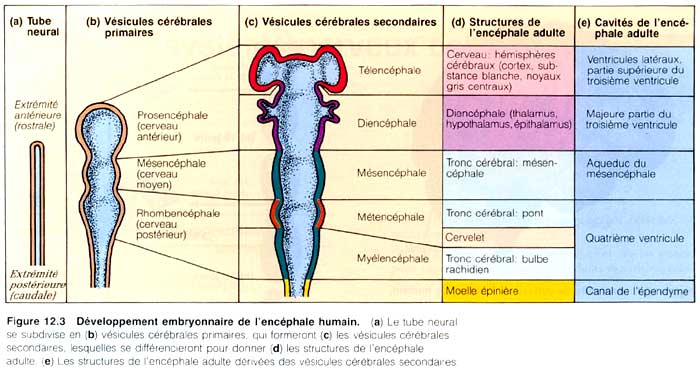 tableau 12.3 : 409
Mésencéphale
Pont (fait partie du métencéphale)
Bulbe rachidien
(myélencéphale)
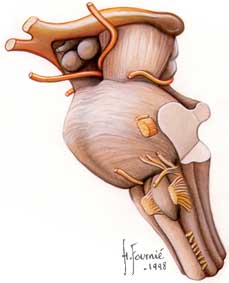 5. Myélencéphale (Bulbe rachidien)
S’unit à la moelle épinière
Décussation des pyramides
Croisement des faisceaux moteurs
Explique le contrôle controlatéral
Noyaux et relais sensoriels
Maintien de l’homéostasie
Centres respiratoires
Centre cardiaque
Centre vasomoteur
6. Métencéphale(Pont et cervelet)
6a. Pont
Sert de lien entre :
Les centres du cortex cérébral
La moelle épinière
Le cervelet
On y trouve aussi des centres respiratoires secondaires.
Pont
6b. Le cervelet
Coordination des mouvements complexes
Maintien de l’équilibre
Reçoit les « intentions » du cortex et peut les ajuster.
Agit sur les centres moteurs du cortex qui, lui, agit sur les muscles.
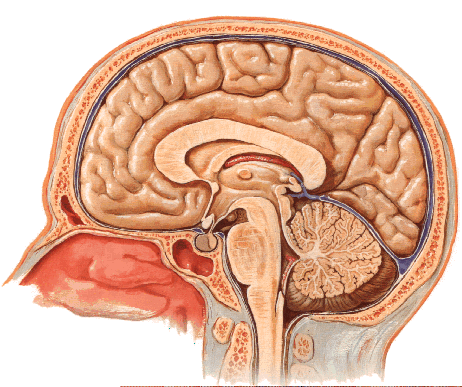 Cervelet
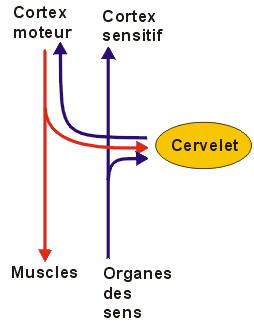 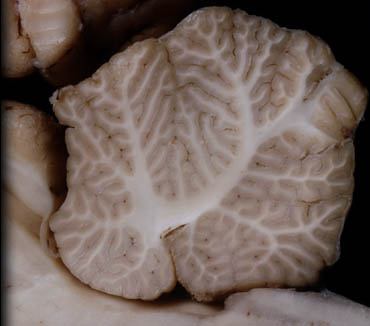 7.  Mésencéphale
Contient plusieurs petits noyaux
Substance rouge et substance noire :
	Centres moteurs
Tubercules quadrijumeaux:
	Réflexes visuels et auditifs
Lien entre les centres supérieurs et inférieurs
8.  Le diencéphale
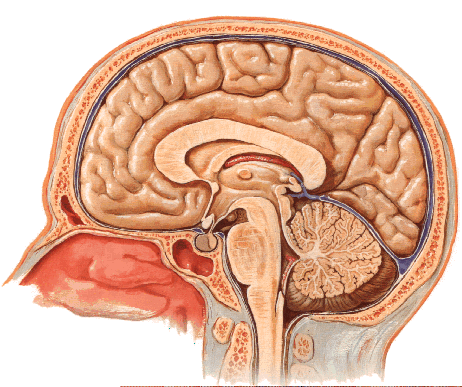 Formé de:
Épiphyse (épithalamus)
Thalamus
Hypothalamus
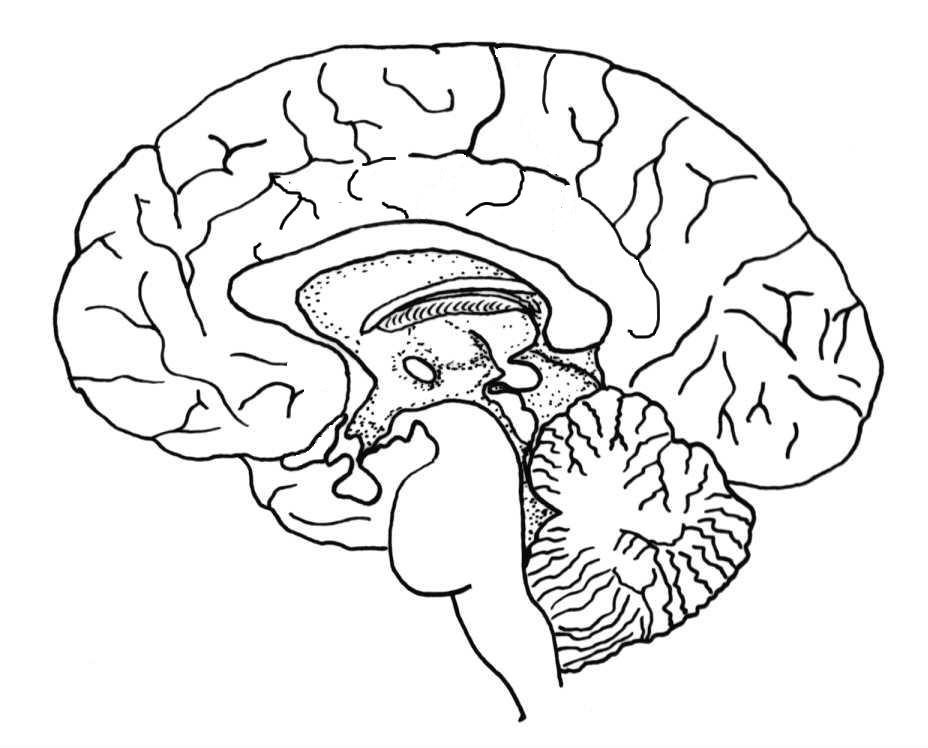 Épiphyse (ou glande pinéale)
		Le siège de l’âme de Descartes
Sécrète l ’hormone mélatonine
Rôle dans la régulation du cycle circadien
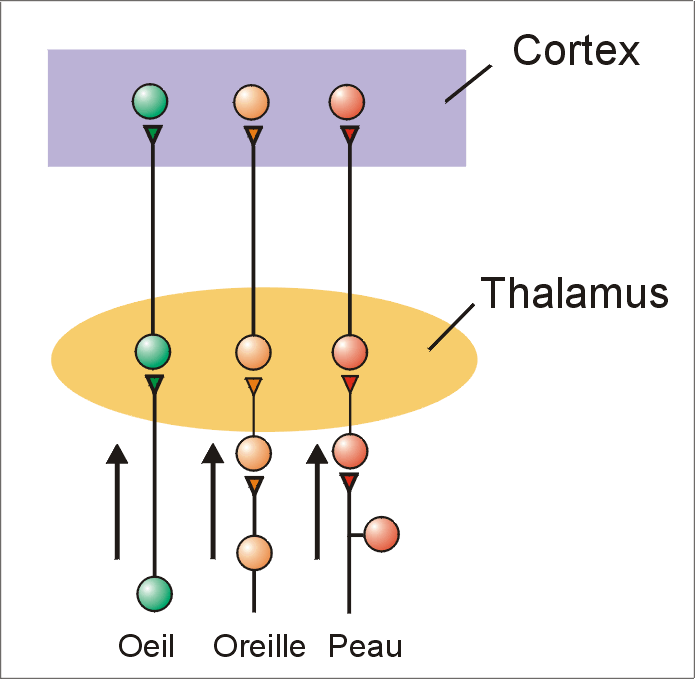 Thalamus
Centre de relais : presque toutes les informations sensorielles y font relais
« Tri » de l ’information
Rôle dans les émotions
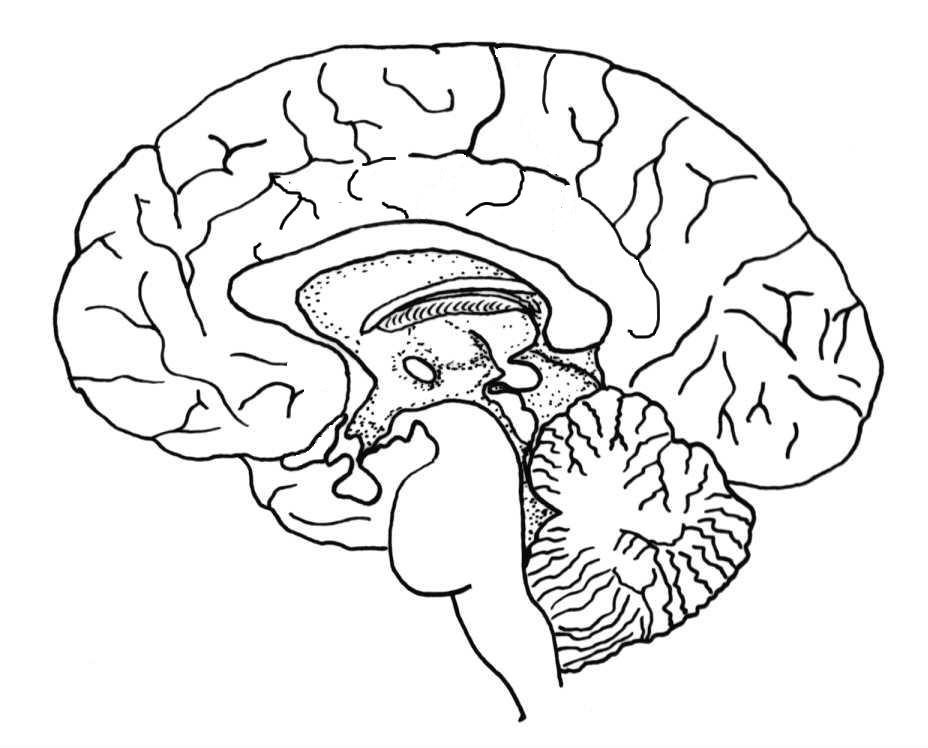 Hypothalamus
Contrôle de tous les organes végétatifs par le SNA (para et sympa)
Rôle dans les émotions
Régulation de la température
Régulation de l'appétit
Régulation de la soif
Module l’éveil et le sommeil
Contrôle du système hormonal (par le contrôle de l'hypophyse)
9. Le télencéphale (cerveau)
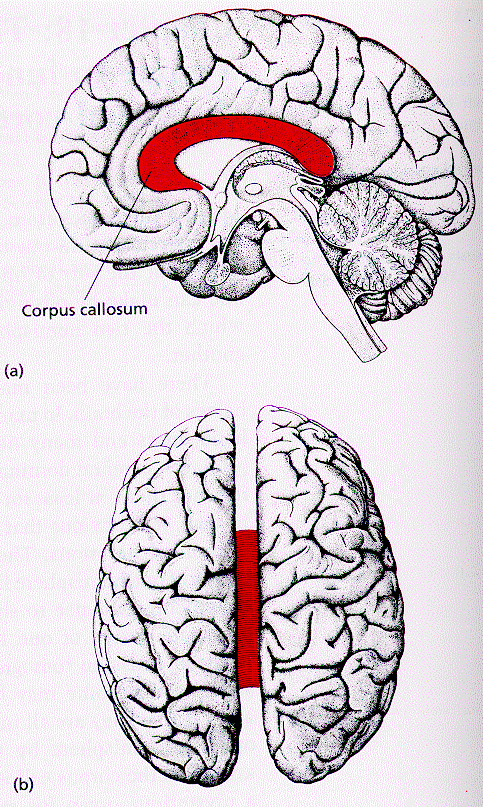 2 hémisphères reliés par un ruban de matière blanche : corps calleux
Les 3 cerveaux(Maclean,P. Ornstein) 1- Le cerveau reptilien
Maintien les fonctions animales
fig.12.17 :423
Les 3 cerveaux
2-Le cerveau limbique 
	Ou émotionnel
Apparaît  chez Mammifère
Associe plaisir –déplaisir aux souvenirs
fig.12.20 :429
Système nerveux central
Encéphale
Hémisphères cérébraux
Latéralisation
Gauche  langage et habiletés mathématiques
Droit  habiletés spatio-visuelles et créativité
Diencéphale
Hypothalamus, thalamus, épithalamus
Tronc cérébral
Mésencéphale, pont, bulbe rachidien
Cervelet
Moelle épinière
fig.12.5:408
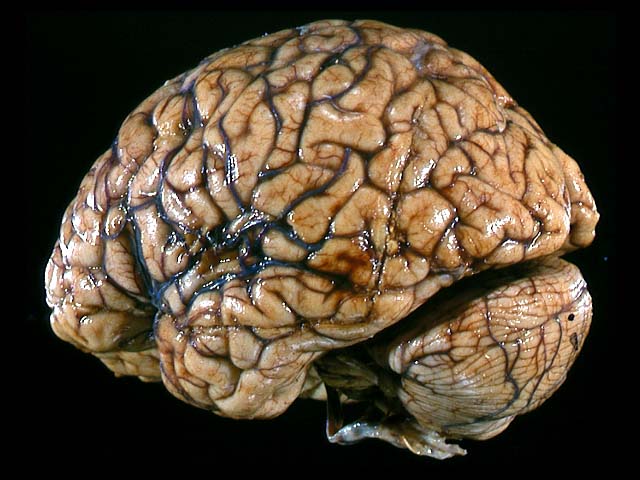 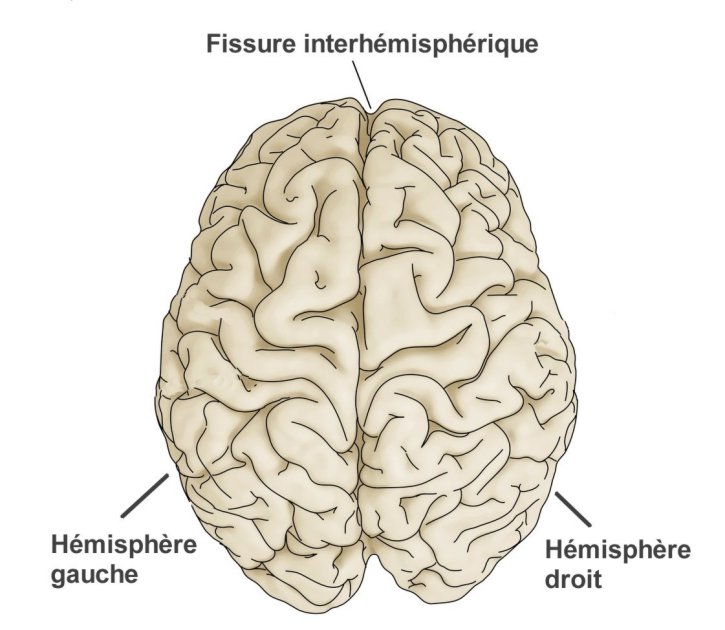 Mésencéphale
Pont (protubérance)
Bulbe rachidien
Cervelet
= Tronc cérébral
Télencéphale
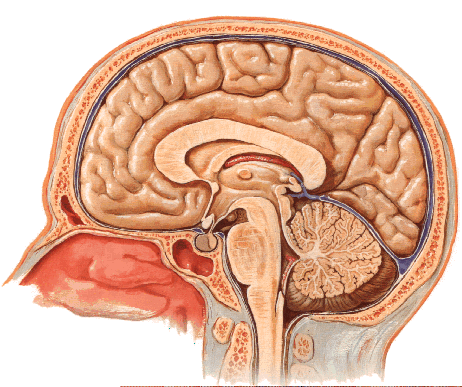 Diencéphale